MATEMATIKA
5- sinf
MAVZU: O‘NLI KASRLARNI NATURAL SONGA BO‘LISH
MASALA
Uzunligi 16,8 m bo‘lgan gazlama 6 ta teng bo‘lakka bo‘lindi. Har bir bo‘lak uzunligini toping.
 
Yechish:  16,8 m = 168 dm
                    168 : 6 = 28 
                   28 dm = 2,8 m 
Tekshirish: 2,8 · 6 = 16,8

Javob: Har bir bo‘lak uzunligi 2,8 m ga teng.
MASALA
16,8
6
-
12
2
8
,
4 8
-
4 8
0
O‘NLI KASRNI NATURAL SONGA BO‘LISH
O‘nli kasrni natural songa bo‘lish uchun
• uning verguliga e’tibor bermay natural songa bo‘linadi; 
• butun qismini bo‘lish tugagan zahoti bo‘linmaga vergul qo‘yiladi va bo‘lish davom ettiriladi. 

Agar o‘nli kasrning butun qismi natural sondan kichik bo‘lsa, bo‘linmaning butun qismi noldan iborat bo‘ladi.
MISOLLAR
60,45
0
26
-
52
4,14
9
-
2
2
,
3
5
8 4
-
3 6
7 8
0
4
6
,
54
65
-
-
52
54
0
13
0
-
130
0
458- masala
Uzunligi 26,8 m bo‘lgan sim 8 ta teng bo‘lakka bo‘lindi. Har bir bo‘lak uzunligini toping. Masalani oldin berilganlarni santimetrga o‘tkazib, so‘ng o‘nli kasrni natural songa bo‘lish qoidasiga ko‘ra yeching. Natijalarni o‘zaro taqqoslang.
YECHISH
26,8 m = 2680 cm
 2680 : 8 = 335 (cm) 
 335 cm = 3,35 m
0
26,8
8
-
24
,
3
3
5
2 8
-
2 4
0
4
-
40
0
Javob: Har bir bo‘lak uzunligi
 3,35 m ga teng.
459- masala
Bo‘linmani toping: 
42,3 : 9             b) 121,6 : 4    
d) 93,15 : 23          e) 18,27 : 7    
f) 172,8 : 12           g) 1 59,84 : 72 
h) 14,4 : 12             i) 44,8 : 4
460- masala
Bo‘linmani toping: 
2,34 : 9               b) 1,68 : 4 
d) 93,15 : 23            e) 3,57 : 7 
f) 10,824 : 12           g) 36,72 : 72
h) 4,8 : 12                 i) 3,48 : 4
461- masala
Bo‘linmani toping: 
5,87 : 2            b) 10,63 : 2 
d) 3,42 : 4             e) 10,4 : 5 
f) 13,8 : 15            g) 24,4 : 8 
h) 14,7 : 12            i) 44,5 : 4
MUSTAQIL  BAJARISH  UCHUN TOPSHIRIQLAR:
Darslikdagi 463-, 464-, 465- masalalarni yechish
(106-bet).
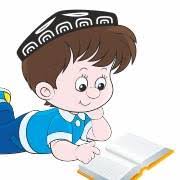